CE 3372 water systems design
Pumps and lift stations –Part 1 (fall 2020)
Pumps
A mechanical device that transfers mechanical energy into a liquid; used to
Lift from lower to higher elevation	Lift stations
Increase pressure	Booster stations
Gas phase equivalent
Compressor
discharge
Pump
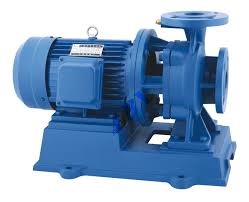 suction
Motor
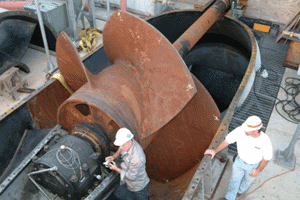 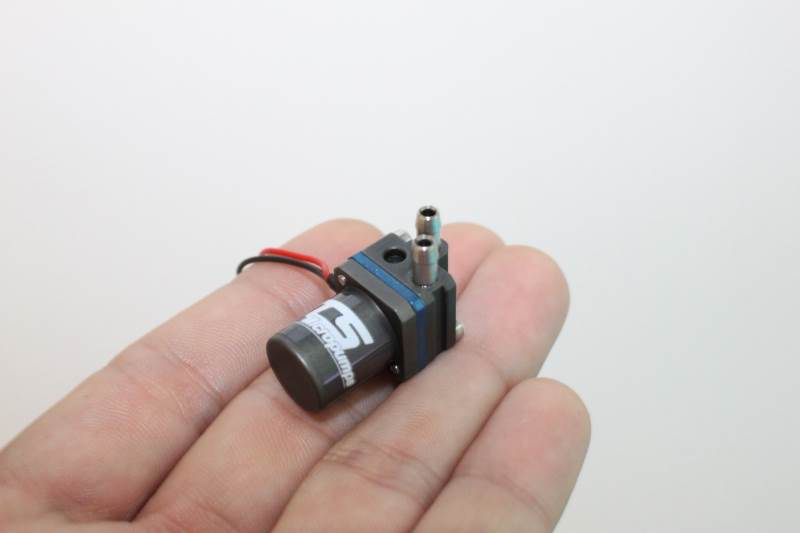 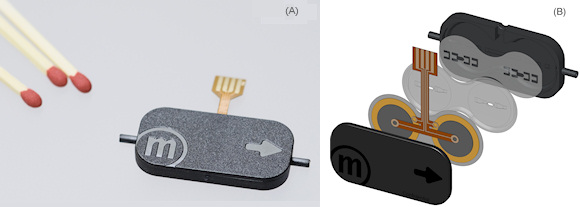 Pumps
Positive (Fixed) Displacement Pumps
Fixed volume of fluid is displaced each cycle regardless of system static head/pressure
Lower flow rates and higher head than non-positive pumps
 Variable Displacement Pumps 
Varying volume of fluid is displaced dependent on system static head/pressure (back pressure)
[Speaker Notes: 2 principle types of plants]
Pumps
Fixed Displacement Pumps
Screw Pumps
Reciprocating Pumps
Variable Displacement Pumps
Centrifugal (Radial-Flow) Pumps
Propeller Pumps (Axial-Flow)
Jet Pumps (Mixed-Flow)
[Speaker Notes: 2 principle types of plants]
Positive Displacement Pumps
Screw Pump
A revolving shaft with blades rotates in a trough at an incline and pushes water up
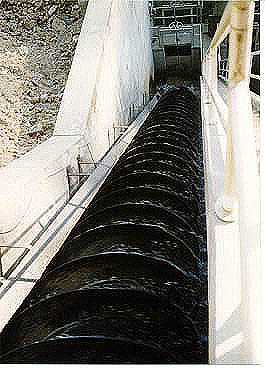 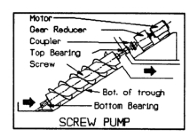 [Speaker Notes: The auger catches a portion of water and lift it as the pump screw rotates.
The diameter, fill depth, pump angle, etc are determinants of pump charact.
Commonly used in wastewater lifting and hurricane barrier lifting
Very tolerant of debris in liquid.  Failure is HUGE]
Positive Displacement Pumps
Progressive Cavity Pump
A revolving shaft (rotor) with rotates in a trough (stator)
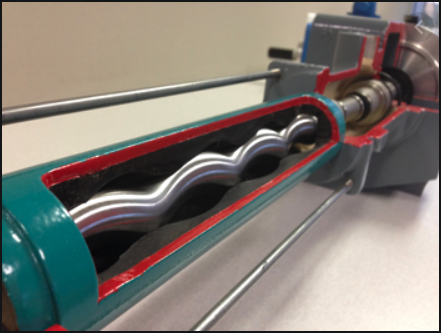 Positive Displacement Pumps
Reciprocating Piston Pump
A piston sucks the fluid into a cylinder and then pushes it out
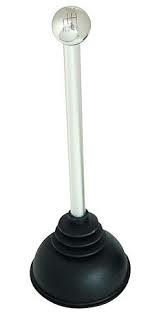 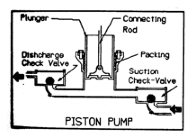 [Speaker Notes: Upstroke, chamber fills. Downstroke, liquid is pushed out
Check valves prevent back flow.
Bore diameter, stroke length and rate are principal det of the operating character of a piston pump.
If no flow can occur, discharge is blocked, piston pump can and will destroy !!]
Pumps
Fixed Displacement Pumps
Screw Pumps
Reciprocating Pumps
Variable Displacement Pumps
Centrifugal (Radial-Flow) Pumps
Propeller Pumps (Axial-Flow)
Jet Pumps (Mixed-Flow)
[Speaker Notes: 2 principle types of plants]
VARIABLE Displacement Pumps
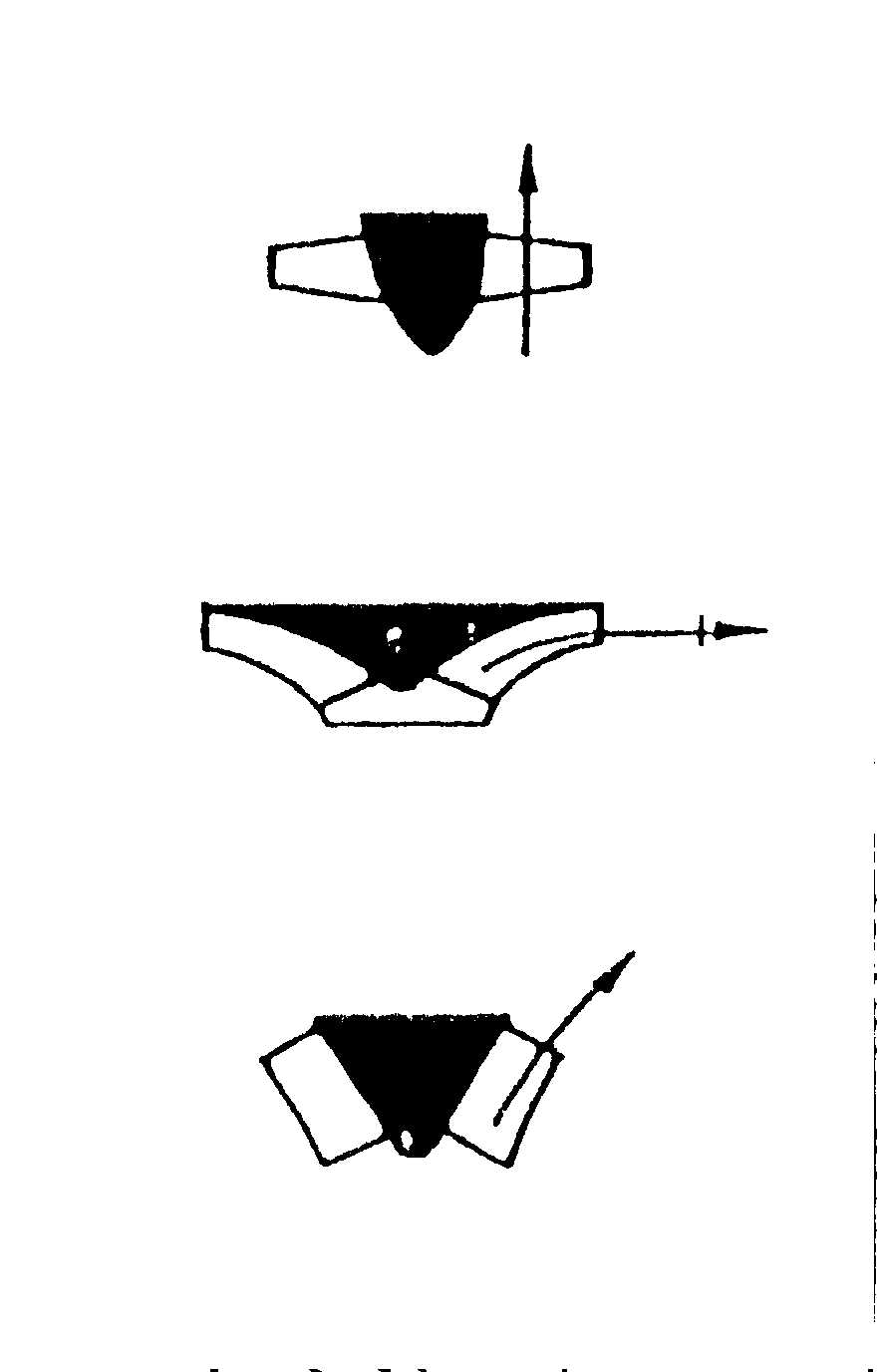 Classification is based on the way water leaves the rotating part of the pump
Radial-flow pump – water leaves impeller in radial direction
Axial-flow pump – water leaves propeller in the axial direction
Mixed-flow pump – water leaves impeller in an inclined direction (has both radial and axial components)
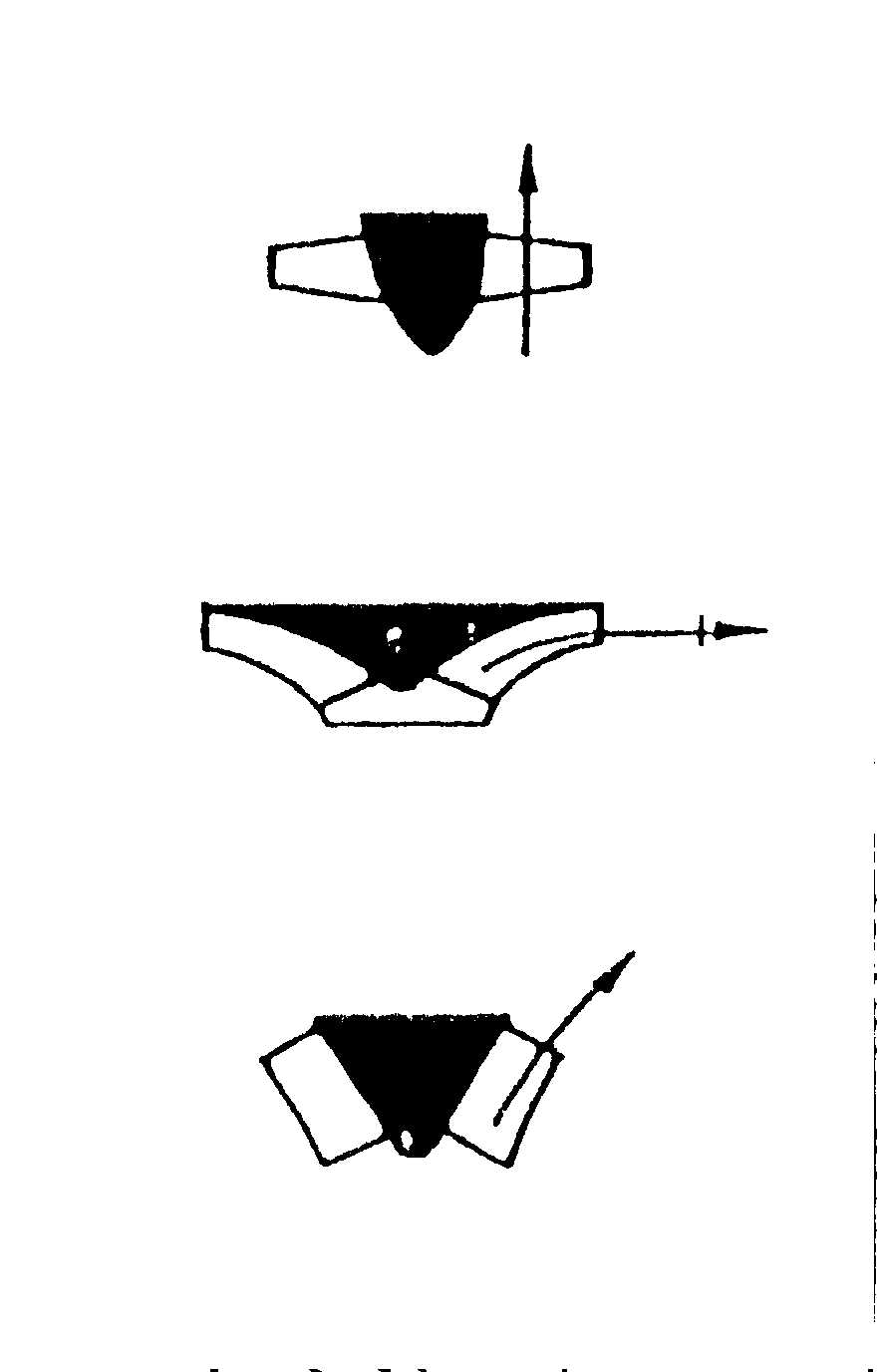 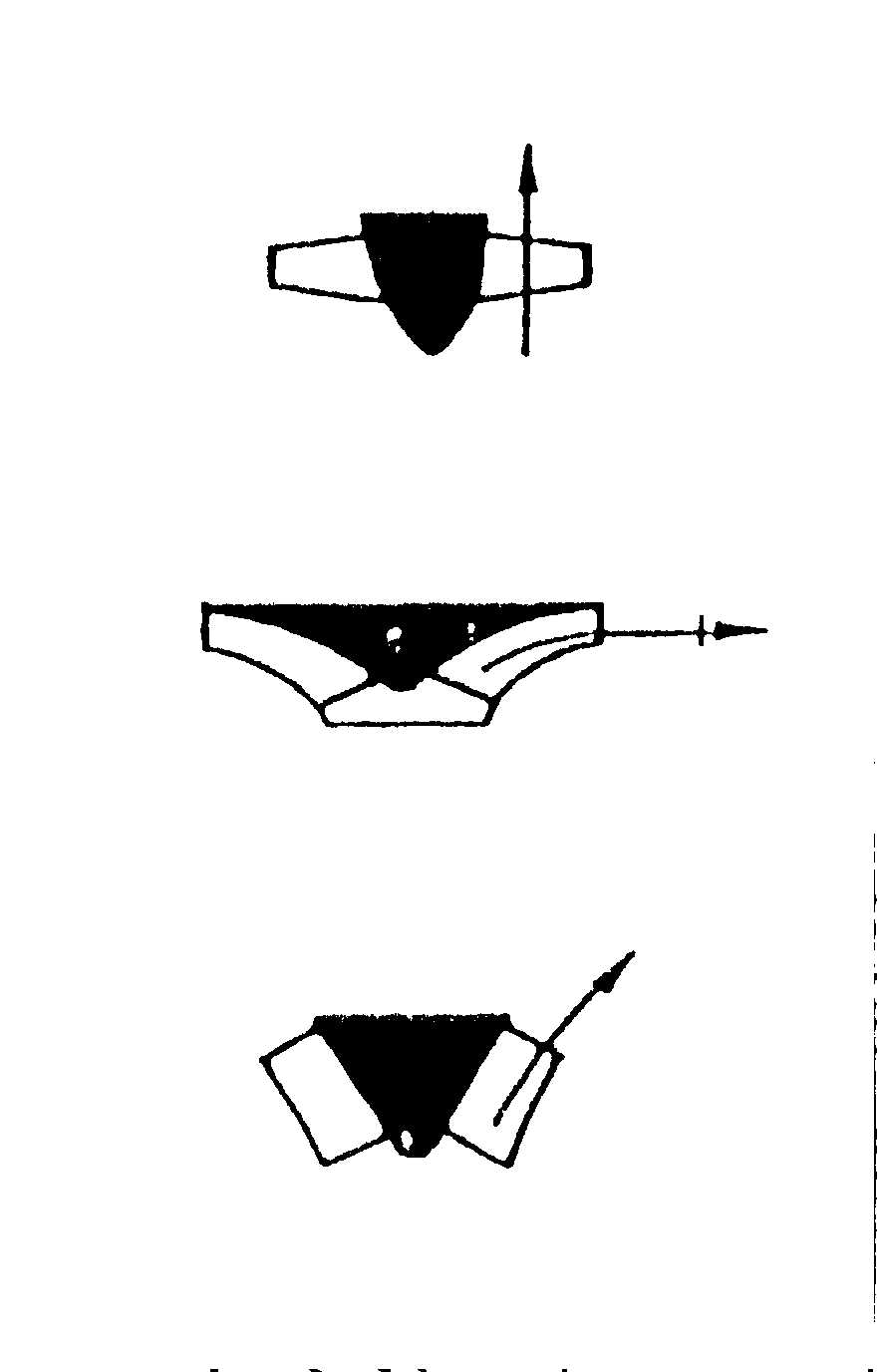 [Speaker Notes: Propeller creates thrust
Impeller creates suction]
Radial-Flow Pumps
Centrifugal Pump
Accelerates water using an impeller 
https://www.youtube.com/watch?v=BaEHVpKc-1Q
https://www.youtube.com/watch?feature=player_detailpage&v=ECv1VwW6RTo#t=122
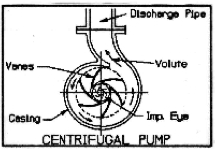 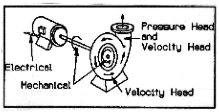 Discharge
Suction (Eye)
[Speaker Notes: Play til 3:11
Rate of impeller is how much momentum it can transfer to the water
Conversion of rotational kinetic energy to hydrodynamic energy of fluid flow
Cent pump can be submersible wet or dry]
Axial Flow Pumps
Axial flow pumps have impellers whose axis of rotation is collinear with the discharge
Used in high flow, low head applications
discharge
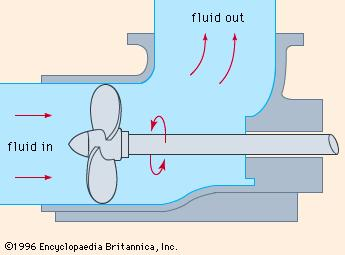 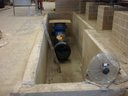 suction
[Speaker Notes: Moving the same axis the fan rotates on.
Collinear enough.
Perpendicular to blade]